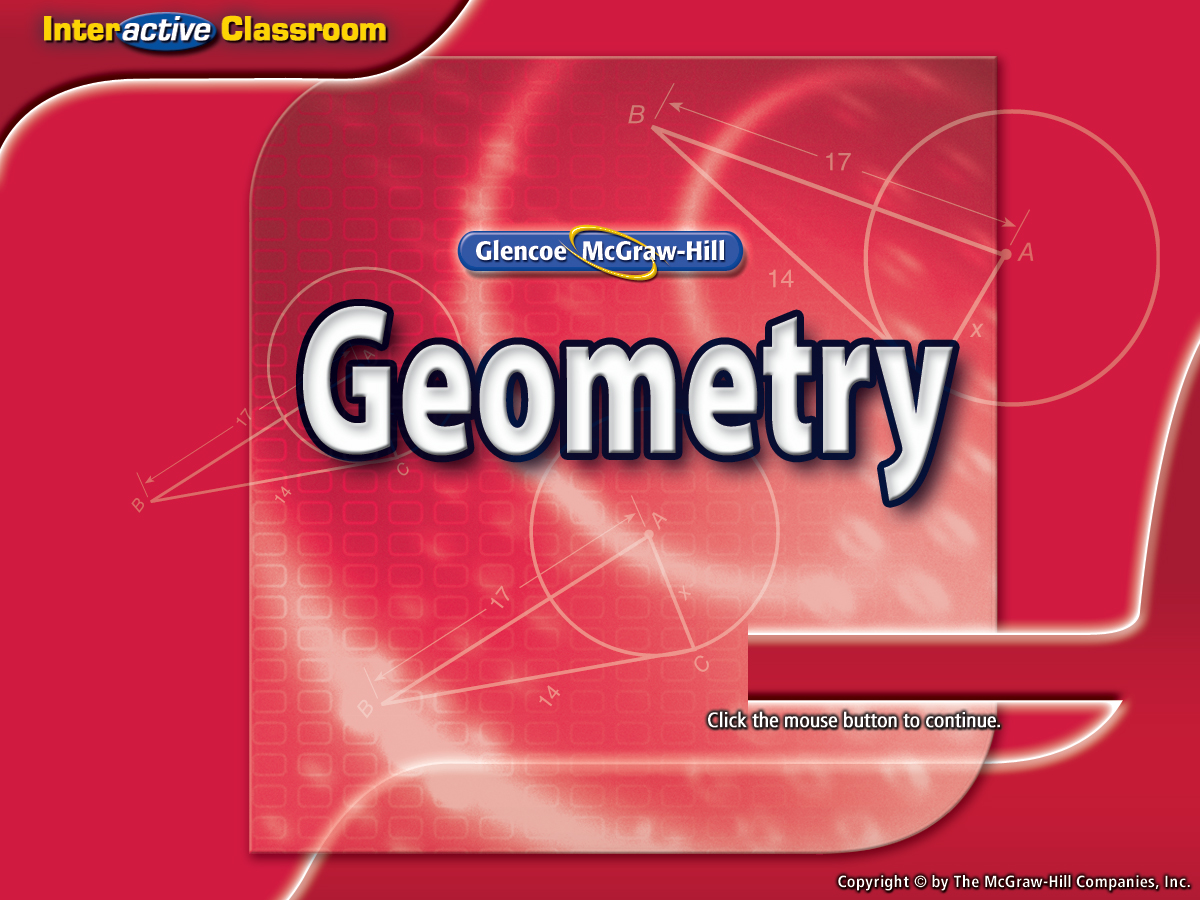 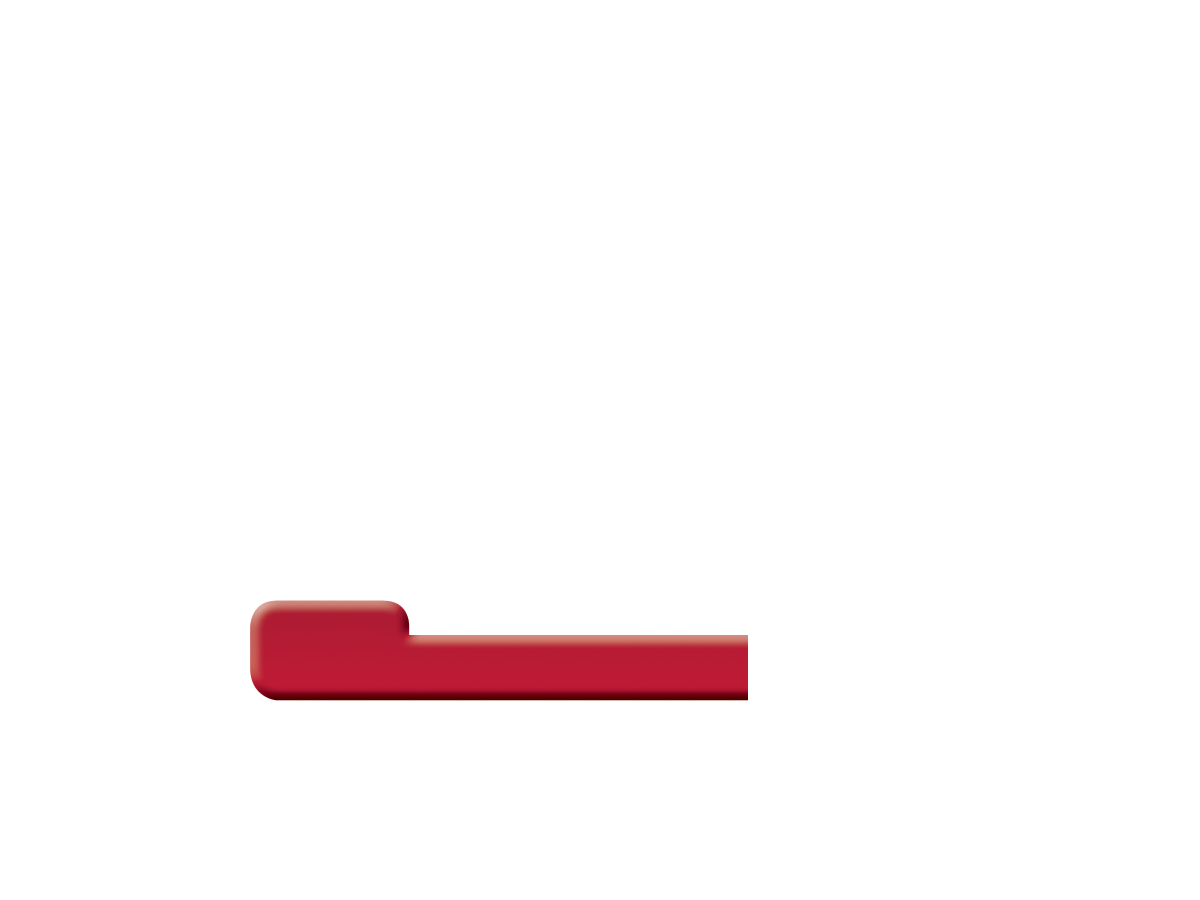 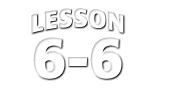 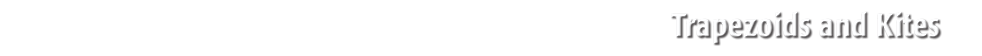 Splash Screen
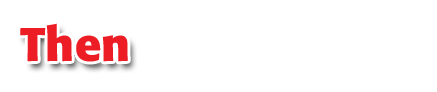 You used properties of special parallelograms. (Lesson 6–5)
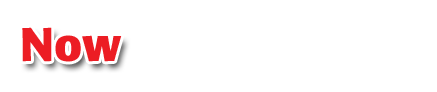 Apply properties of trapezoids.
Apply properties of kites.
Then/Now
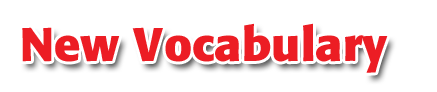 trapezoid
bases
legs of a trapezoid
base angles
isosceles trapezoid
midsegment of a trapezoid
kite
Vocabulary
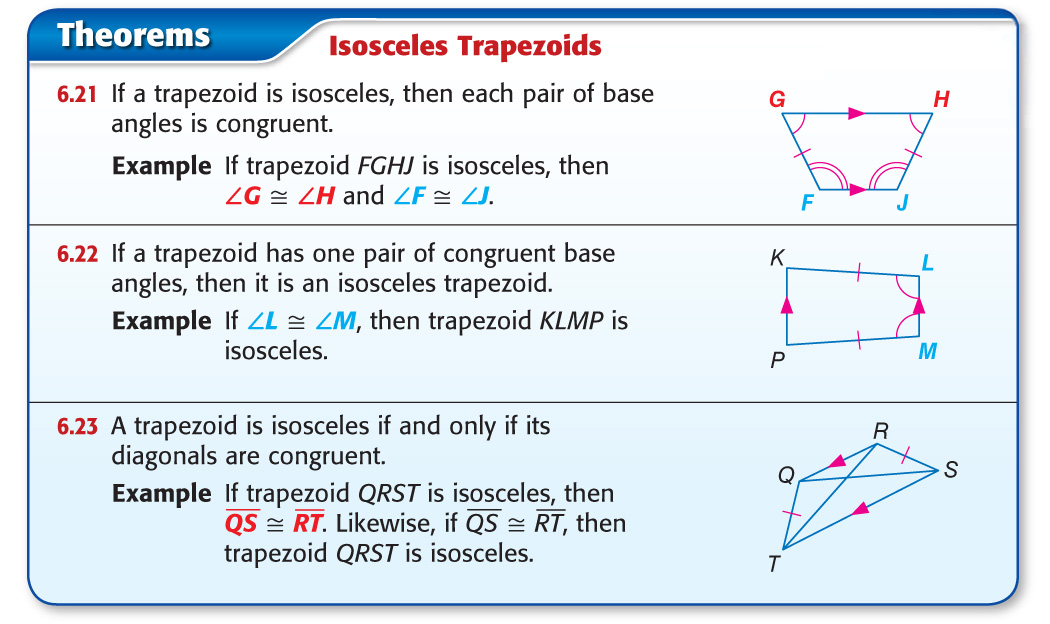 Concept 1
Use Properties of Isosceles Trapezoids
A. BASKET  Each side of the basket shown is an isosceles trapezoid. If mJML = 130, KN = 6.7 feet, and LN = 3.6 feet, find mMJK.
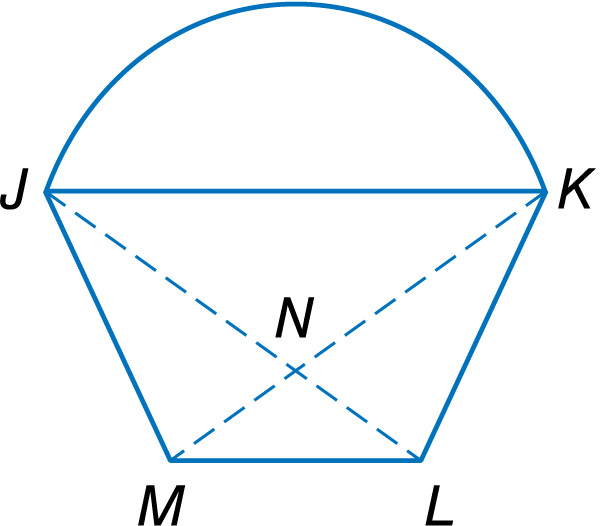 Example 1A
Use Properties of Isosceles Trapezoids
Since JKLM is a trapezoid, JK║LM.
mJML + mMJK	=	180	Consecutive Interior				Angles Theorem
	 130 + mMJK 	=	180	Substitution
	mMJK	=	50	Subtract 130 from each				side.
Answer: 	 mMJK = 50
Example 1A
Use Properties of Isosceles Trapezoids
B. BASKET  Each side of the basket shown is an isosceles trapezoid. If mJML = 130, KN = 6.7 feet, and JL is 10.3 feet, find MN.
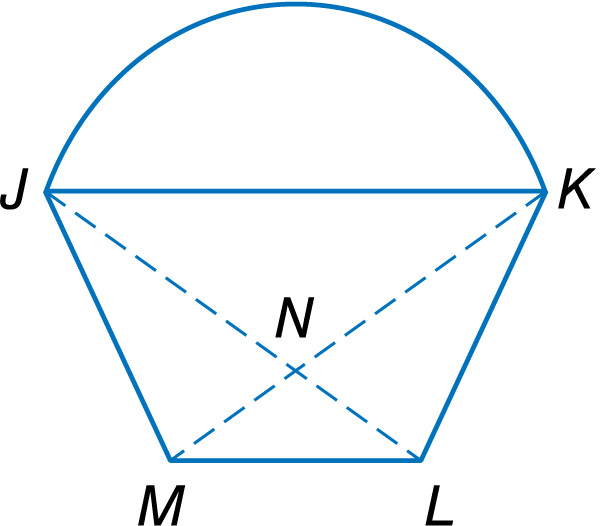 Example 1B
Since JKLM is an isosceles trapezoid, diagonals JL and KM are congruent.
Use Properties of Isosceles Trapezoids
JL	=	KM	Definition of congruent
	JL	=	KN + MN	Segment Addition
	10.3	=	6.7 + MN	Substitution
	3.6	=	MN	Subtract 6.7 from each side.
Answer: 	 MN = 3.6
Example 1B
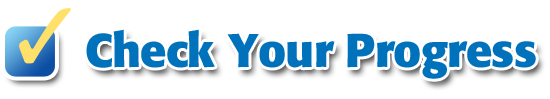 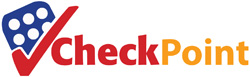 A. Each side of the basket shown is an isosceles trapezoid. If mFGH = 124, FI = 9.8 feet, and IG = 4.3 feet, find mEFG.
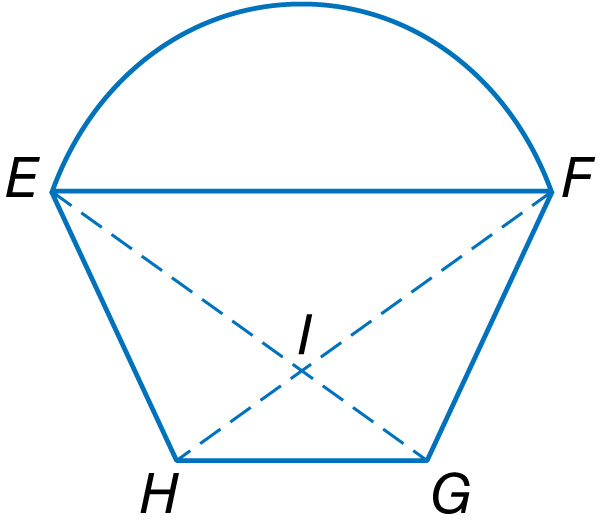 A.	124 
B.	62 
C.	56 
D.	112
A
B
C
D
Example 1A
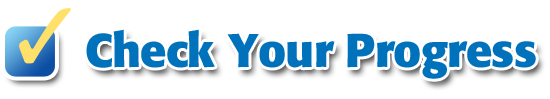 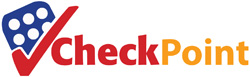 B. Each side of the basket shown is an isosceles trapezoid. If mFGH = 124, FI = 9.8 feet, and EG = 14.1 feet, find IH.
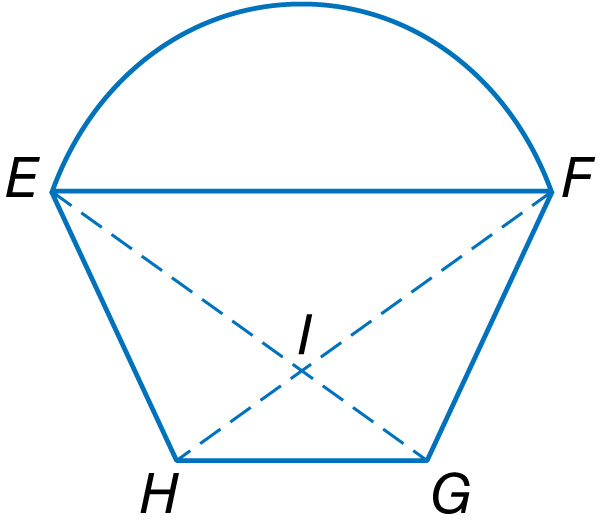 A.	4.3 ft
B.	8.6 ft
C.	9.8 ft
D.	14.1 ft
A
B
C
D
Example 1B
Isosceles Trapezoids and Coordinate Geometry
Quadrilateral ABCD has vertices A(5, 1), B(–3, –1), C(–2, 3), and D(2, 4). Show that ABCD is a trapezoid and determine whether it is an isosceles trapezoid.
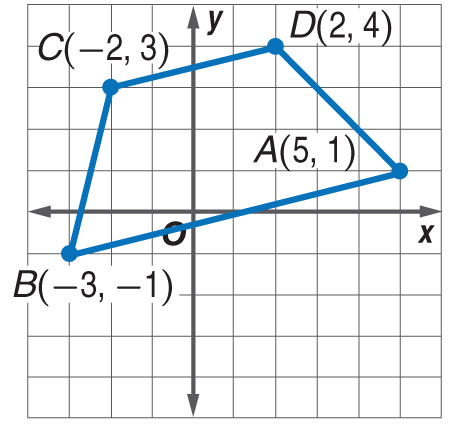 A quadrilateral is a trapezoid if exactly one pair of opposite sides are parallel. Use the Slope Formula.
Example 2
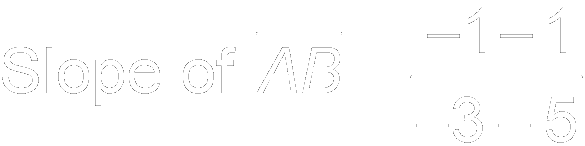 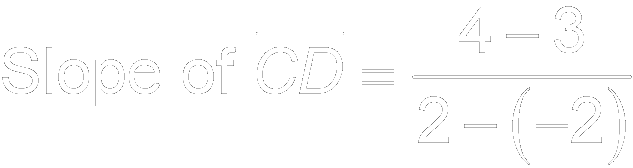 slope of
slope of
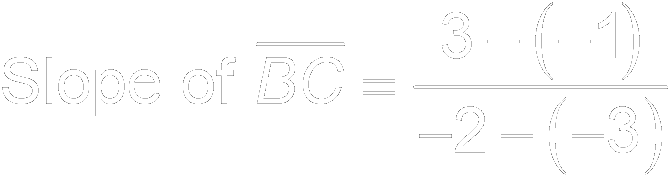 slope of
Answer: 	Exactly one pair of opposite sides are parallel,                    So, ABCD is a trapezoid.
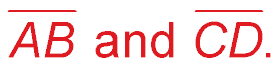 Isosceles Trapezoids and Coordinate Geometry
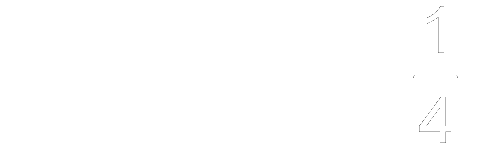 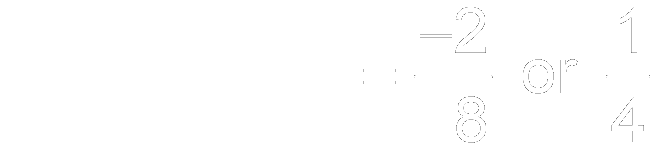 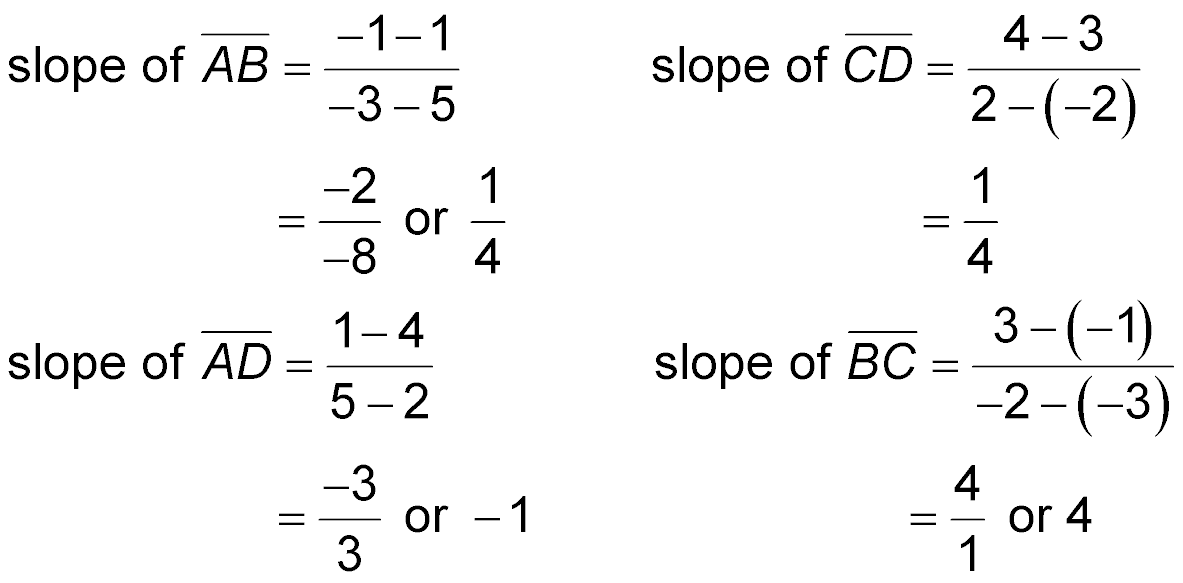 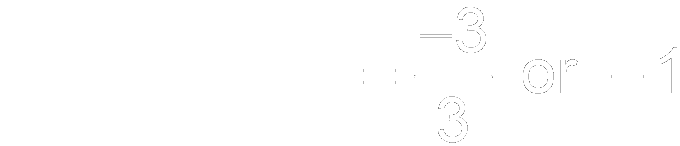 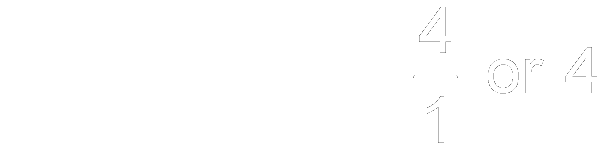 Example 2
Isosceles Trapezoids and Coordinate Geometry
Use the Distance Formula to show that the legs are congruent.
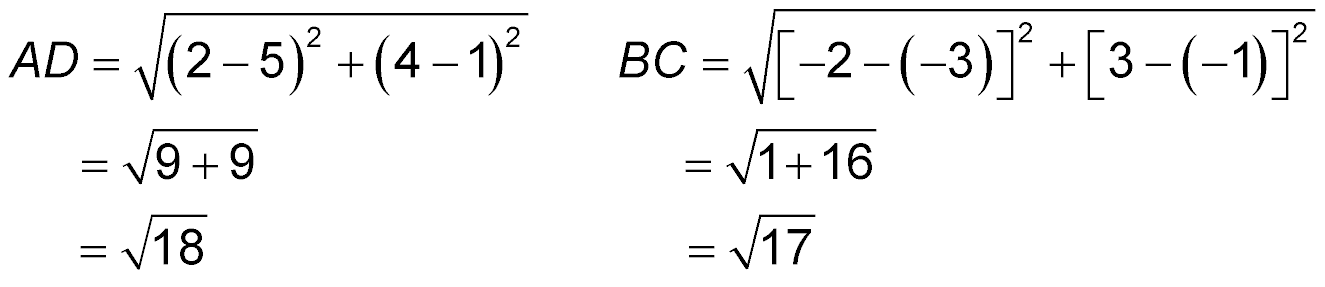 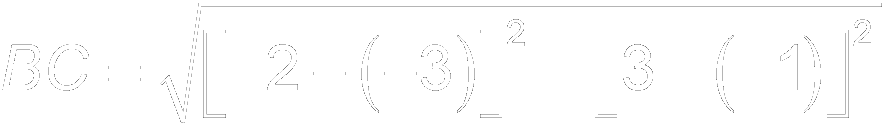 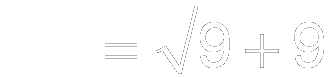 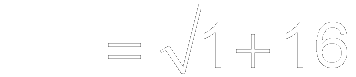 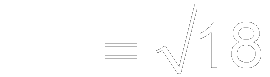 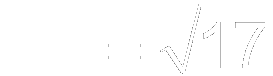 Answer:	Since the legs are not congruent, ABCD is not an isosceles trapezoid.
Example 2
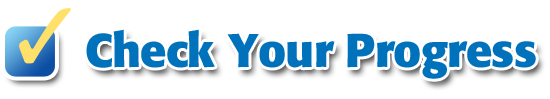 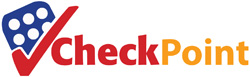 Quadrilateral QRST has vertices Q(–1, 0), R(2, 2), S(5, 0), and T(–1, –4). Determine whether QRST is a trapezoid and if so, determine whether it is an isosceles trapezoid.
A.	trapezoid; not isosceles
B.	trapezoid; isosceles
C.	not a trapezoid
D.	cannot be determined
A
B
C
D
Example 2
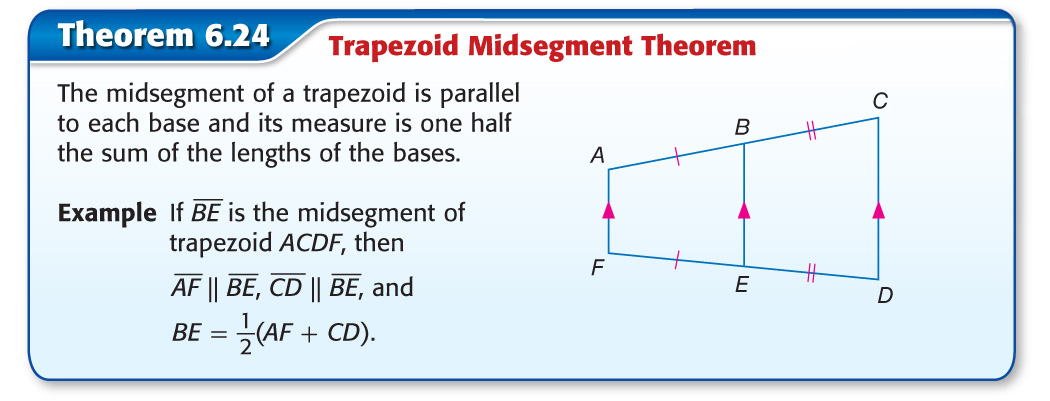 Concept 3
In the figure, MN is the midsegment of trapezoid FGJK. What is the value of x?
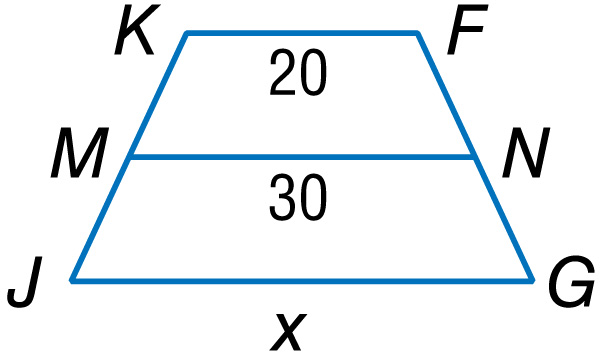 Example 3
Read the Test Item
You are given the measure of the midsegment of a trapezoid and the measures of one of its bases. You are asked to find the measure of the other base.
Solve the Test Item
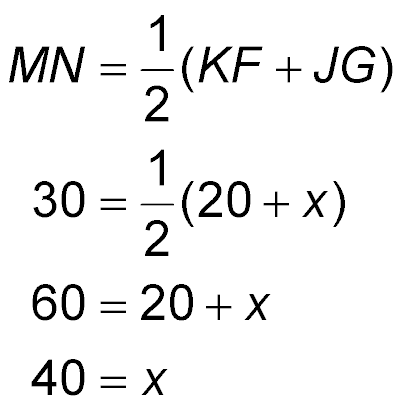 Trapezoid Midsegment	Theorem
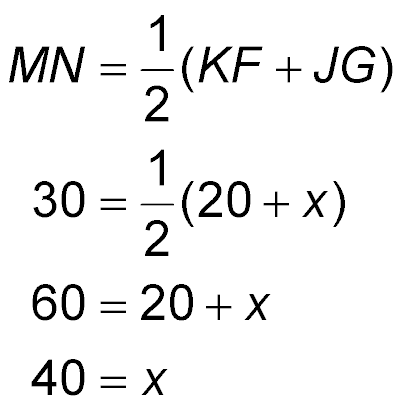 Substitution
Example 3
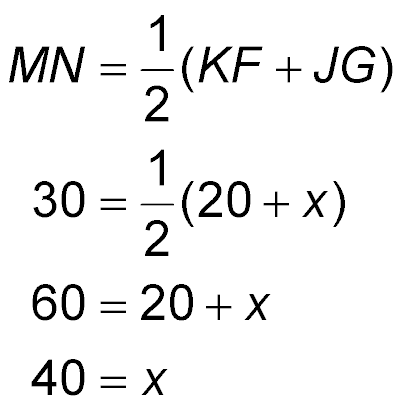 Multiply each side by 2.
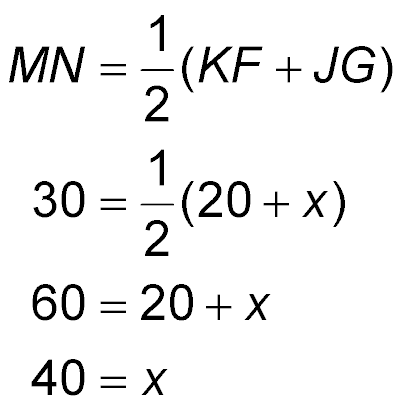 Subtract 20 from each side.
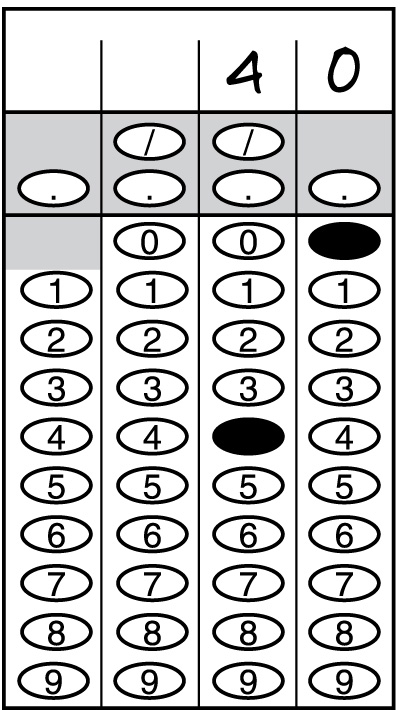 Answer: 	x = 40
Example 3
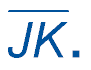 WXYZ is an isosceles trapezoid with medianFind XY if JK = 18 and WZ = 25.
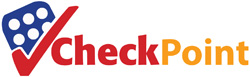 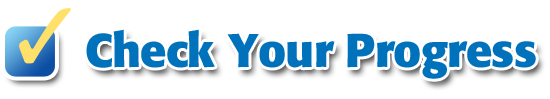 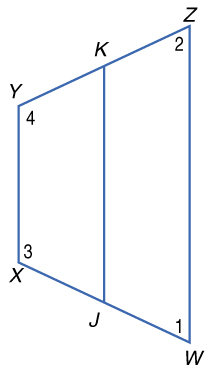 A.	XY = 32
B.	XY = 25
C.	XY = 21.5
D.	XY = 11
A
B
C
D
Example 3
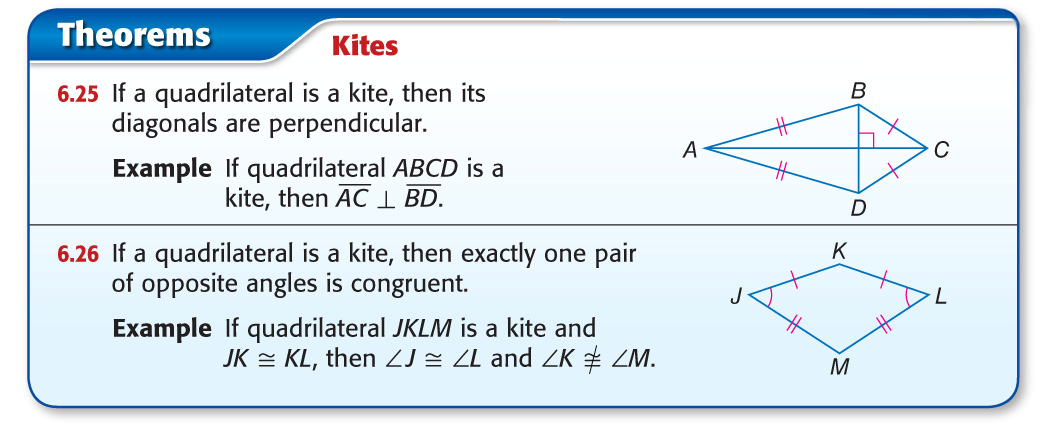 Concept 4
Use Properties of Kites
A. If WXYZ is a kite, find mXYZ.
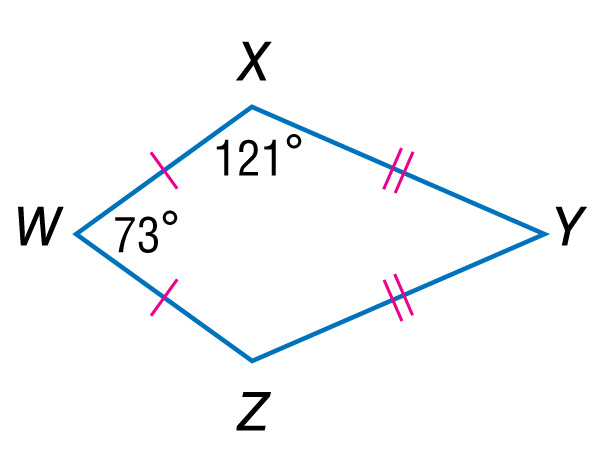 Example 4A
Use Properties of Kites
Since a kite only has one pair of congruent angles, which are between the two non-congruent sides,WXY  WZY. So, WZY = 121.
mW + mX + mY + mZ	=	360	Polygon					Interior Angles				Sum Theorem
	73 + 121 + mY + 121	=	360	Substitution
	mY	=	45	Simplify.
Answer: 	mXYZ = 45
Example 4A
Use Properties of Kites
B. If MNPQ is a kite, find NP.
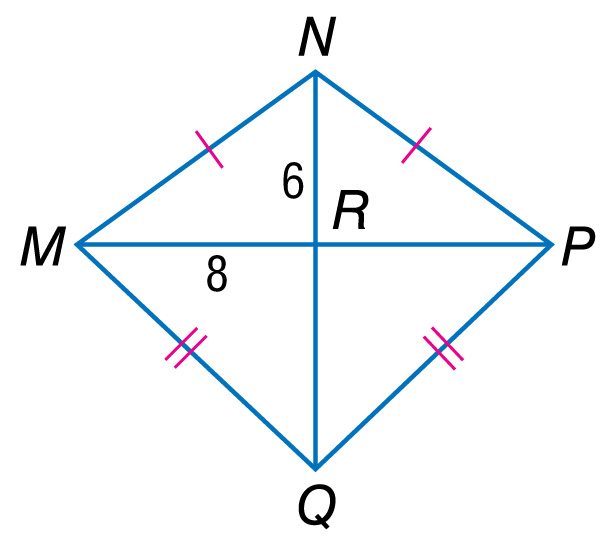 Example 4B
Use Properties of Kites
Since the diagonals of a kite are perpendicular, they divide MNPQ into four right triangles. Use the Pythagorean Theorem to find MN, the length of the hypotenuse of right ΔMNR.
NR2 + MR2	=	MN2	Pythagorean Theorem
	(6)2 + (8)2	=	MN2	Substitution
	36 + 64	=	MN2	Simplify.
	100	=	MN2	Add.
	10	=	MN	Take the square root of				each side.
Example 4B
Since MN  NP, MN = NP. By substitution, NP = 10.
Use Properties of Kites
Answer: 	NP = 10
Example 4B
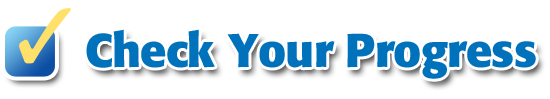 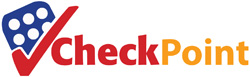 A. If BCDE is a kite, find mCDE.
A.	28° 
B.	36° 
C.	42° 
D.	55°
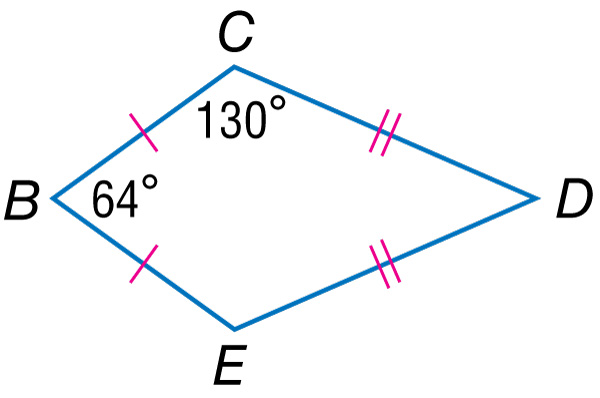 A
B
C
D
Example 4A
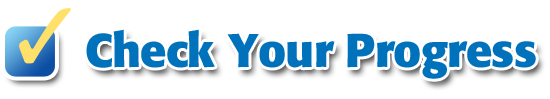 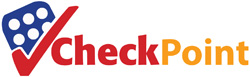 B. If JKLM is a kite, find KL.
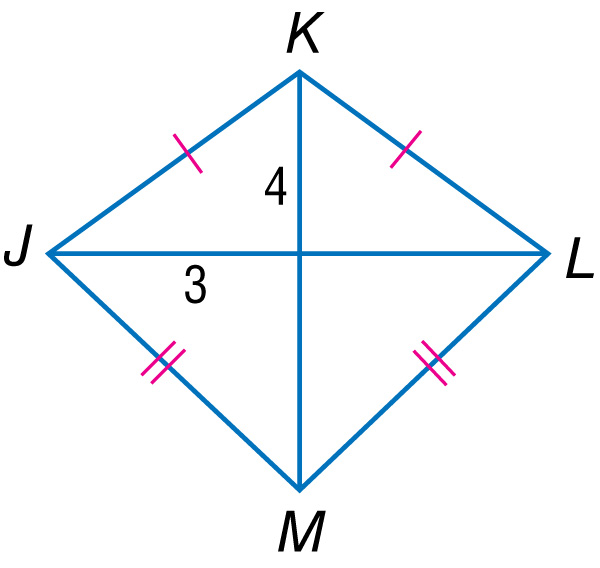 A.	5
B.	6
C.	7
D.	8
A
B
C
D
Example 4B
End of the Lesson